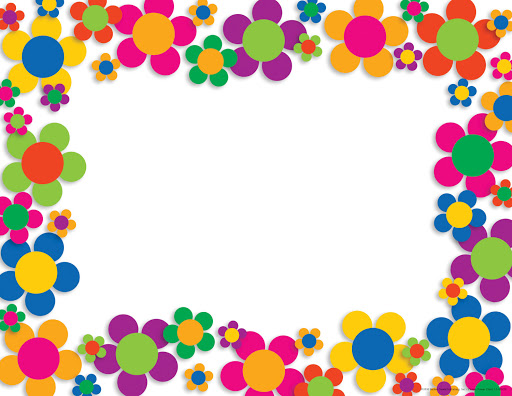 Price Elasticity Formulas and Rules
Price Elasticity of Demand
% change in quantity demanded
           % change in price
1 inelastic – quantity demanded doesn’t change much
		      people will buy it anyway
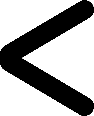 1 elastic – quantity demanded changes more than price
		 people stop buying when price goes up
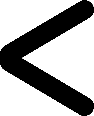 = 1 unit elastic – quantity demand changes by same % as price
Total Revenue
Total revenue = price x quantity sold
unit elastic – Total revenue does not change
inelastic – higher price increases total revenue
elastic – higher price reduces total revenue
Price Elasticity of Supply
% change in quantity supplied
           % change in price
1 inelastic – quantity supplied doesn’t change much
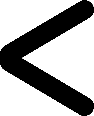 1 elastic – quantity supplied changes more than price
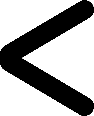 = 0 no change in quantity supplied
Income Elasticity of Demand
% change in quantity demanded
           % change in income
+
Normal good – buy more as income increases
-
Inferior good – buy less as income increases
1 inelastic – quantity supplied doesn’t change much
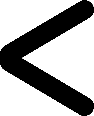 1 elastic – quantity supplied changes more than price
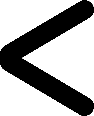 = 0 no change in quantity supplied
Cross Price Elasticity of Demand
% change in quantity demanded good A
           % change in Price of good B
+
Substitute Goods
-
Complimentary Goods
0 Unrelated Goods